Тема урока: 
Решение задач на движение.

Повторение тем: величины, числовые выражения и порядок действий.
РАБОТА ПО ТЕМЕ УРОКА
№ 174 (1-2) стр. 49
Кроме Полины Ч., Алмаза В.
Сравни величины (объясняя):
1 уровень сложности. (Артём, Радик, Денис В., Алёна, Аня Ч., Антон)

5т  *  5 ц                 7 кг  * 7 ц               9км * 900м
6 дм * 6 м                200г * 1 кг             10см *  1 дм
1ч * 15 мин              1 сут * 18 ч           1 нед *  8 сут

2 уровень сложности.

235 ц * 23т 5ц                     678км 7м * 678 007м
8ч 21мин * 821 мин             40000см.кв. * 5 м.кв.
5 сут10ч  * 130 ч                 789кг * 78ц 9 кг

Ошибки: (много) Кирилл Л., Юля, Кирилл П., Ксюша Ф.,
(меньше) Аня К., Лера, Денис П., Аня З., Алмаз, Кирилл С.,Карина, Катя.
Открыть книгу 
на странице  56 
 и выполнить 
 задачу № 194  

Условие оформите таблицей.
V                     t                     S
скорость                                 время                        расстояние
А.
П.
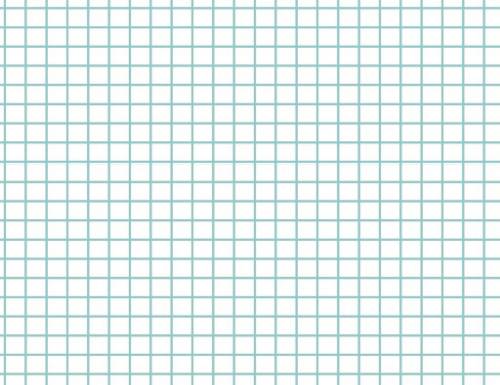 Реши уравнение:
1 6 5  + х =  3 0 0
Домашнее задание
стр. 56 задача 195(условие на следующем слайде),  № 196
Открыть книгу 
на странице  56 
 и выполнить 
 задачу № 195  

Условие оформите таблицей.
V                     t                     S
скорость                                 время                        расстояние
Вел.  15км/ч, это 1               ? ч                     ? км,  столько же
Мот.   ? км/ч        4               ? ч                       180 м